Adaptive Stream Processing using Dynamic Batch Sizing
Tathagata Das, Yuan Zhong, Ion Stoica, Scott Shenker
Big Data- The 3 V’s
Batched stream Processing
Batch interval – Size of the batch in seconds
Examples: Comet, Spark Streaming
Run streaming computations as a number of short, deterministic batch jobs
Spark- State between batches kept in memory as Resilient Distributed Datasets
Latency  = Batching delay + Queueing delay + Processing time
Lower batch intervals lead to lower latency
 Stability- batch processing time must not exceed the batch interval
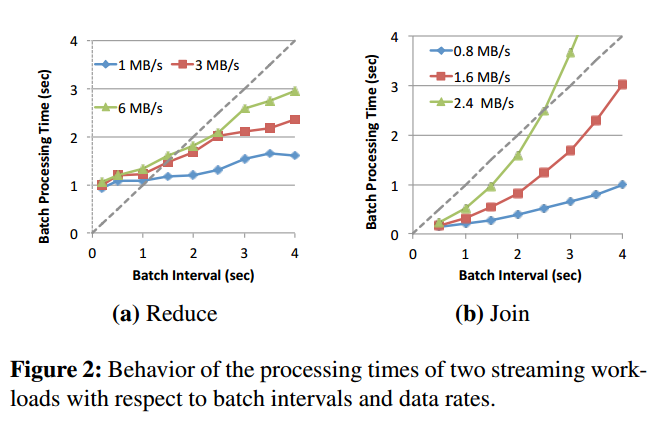 Stability Condition Line
Static batch intervals- Offline Learning
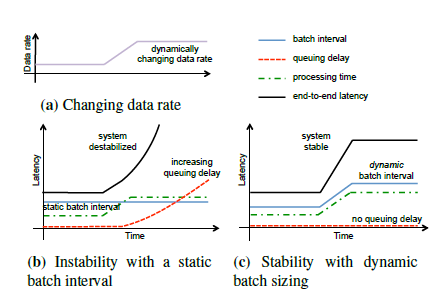 Limitations

Specific to cluster resources
Unpredictable changes in incoming
data rates hard to model
The Control Module
Control Module – Learns behaviour of the system to decide batch interval
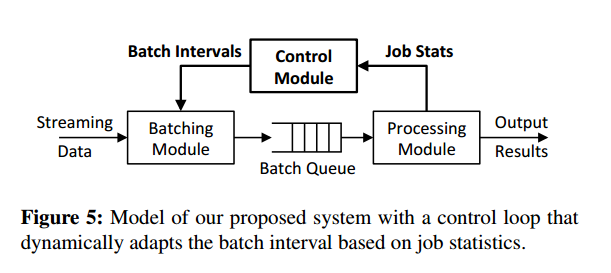 Desirable Properties
Low Latency
Agility
Generality
Ease of Configuration
Dynamic Batch Sizing
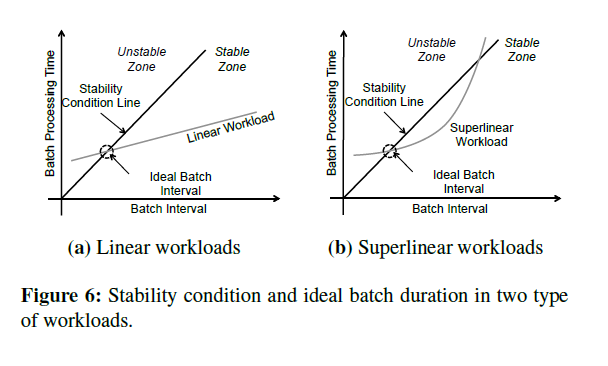 Goals
- Achieve minimum batch interval
- Ensure system stability
- Speed
- Adapt to changing workloads
Early Solutions
Controls based on Binary Signals
Controls based on Gradient information
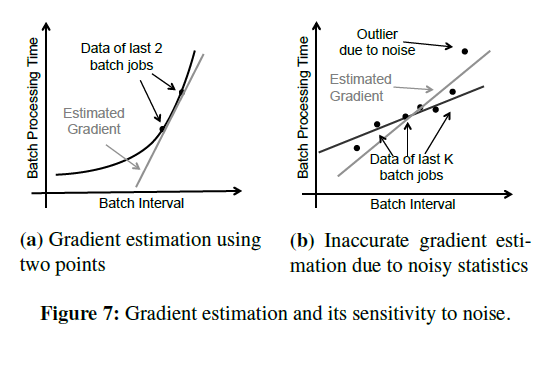 Large Gradient- Reduce the batch interval by a configured step size
Small Gradient-  Increase or decrease the batch interval  based on operating point
Fixed Point Iteration
Relaxing the requirements
Batch intervals chosen based on the intersection between workload function ω(x) and the condition line batch processing time=px batch size and  p<1
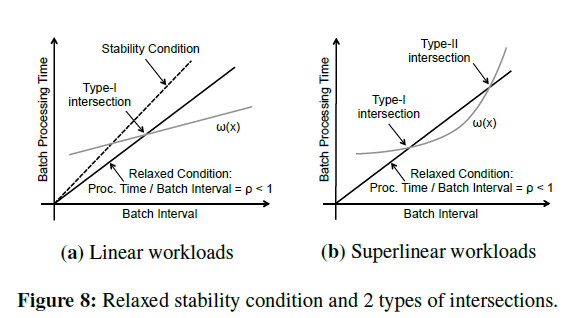 Type I intersections
- Find a point x* such that ω(x*)  = px

Type I intersection is reduced to solving the fixed point function f(x) = ω(x) /p such that f(x*) = ω(x*) /p = x*

Start with an initial guess x1
Iterate using xn+1 = f(xn) = ω(x*) /p  for n=1,2,…

- Converges quickly
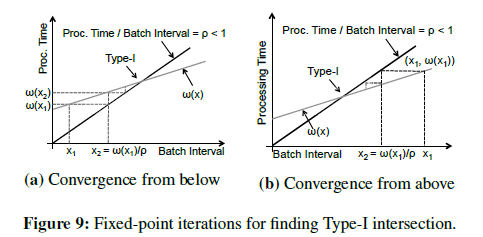 Type II intersections
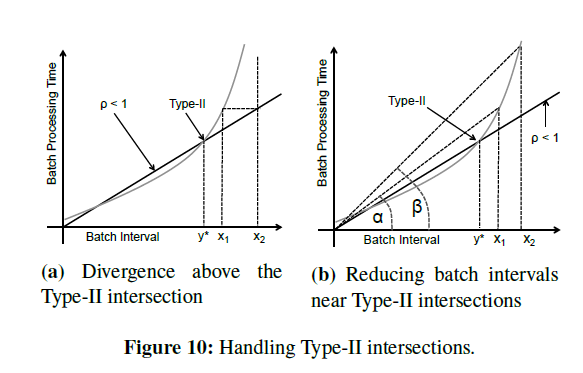 Condition:
ω(x1) /x1 < ω(x2) /x2 
ω(x1) > px1 and ω(x2) > px2 


Next batch interval
Xn+1 = (1-r) x min (x1, x2)
Checking Type II inconclusive if the batch intervals of the last 2 completed jobs are the same
Principle of slow start
Algorithm does not converge if Type I intersection does not exist
System Architecture
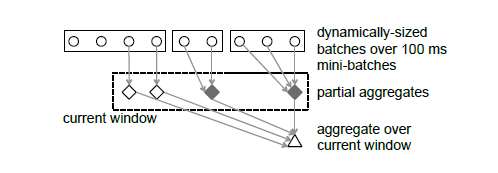 Adaptive window based aggregation
Evaluation
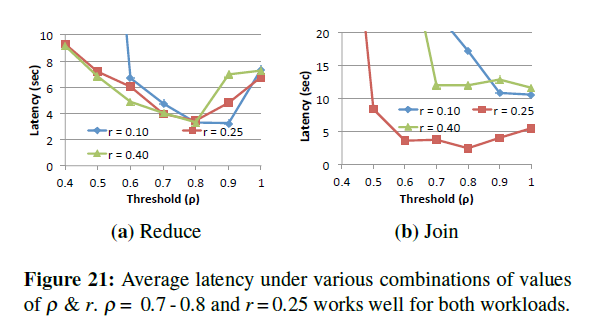 20 m1.x large EC2 instances

 p= 0.7
 r = 0.25

High vale of p = Greater robustness,
Larger batch intervals
High value of r = Quick Type I 
Convergence
Comparisons with static batch intervals
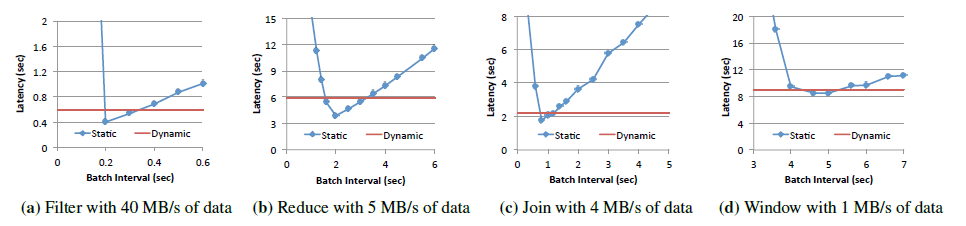 Static data rates
Time varying data rates
Comparison of the end-to-end latency observed with static and time-varying data rates and static/dynamic batch intervals
Reduction in queueing delay
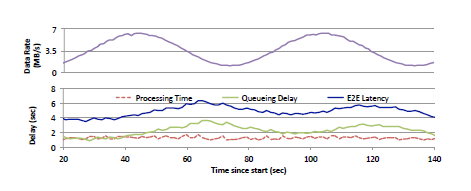 Sinusoidal input data rate between 1 and 6.4 MB/s
Static batch interval = 1.3 s
Queueing delay starts building up
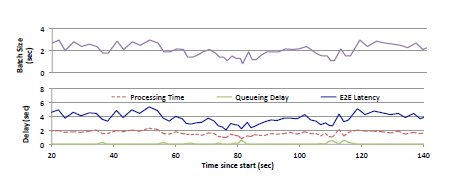 Dynamically adapting batch size
Reduction in end to end latency
Changing workloads
Reduce workload
Constant data rate 6MB/s
Number of keys varied between 500 and 40000
Resource Variations
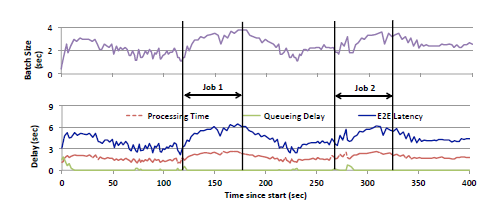 Background jobs consuming 25% of the 
cluster resources
Timeline of batch interval and other times for the reduce workload under variations in the available workload
Comments
+ No prior knowledge of the workload
+ Ability to adapt to a varying number of workloads
+ Achieves low latency, agility and ease of configuration
+ No modifications required to the programming interface
The control loop introduces an overhead
Failure of the control module
Slow start/ Initial parameters
Batching strategy for lost streams and sudden unexpected spikes?
Discussion/Questions
Possible challenges when applied to the continuous operator model?
Comparison with gradient based algorithm